Searching for Signs of a Galactic Excess of Gravitational-Wave Bursts
Serena Moseley
Mentor: Tom Callister
LIGO SURF 2018
Outline
Galactic Gravitational-Wave Bursts
Project Details
Sky Localization and Skymaps
Simulating and Processing Data
Results
2
Our Galaxy in the EM Spectrum
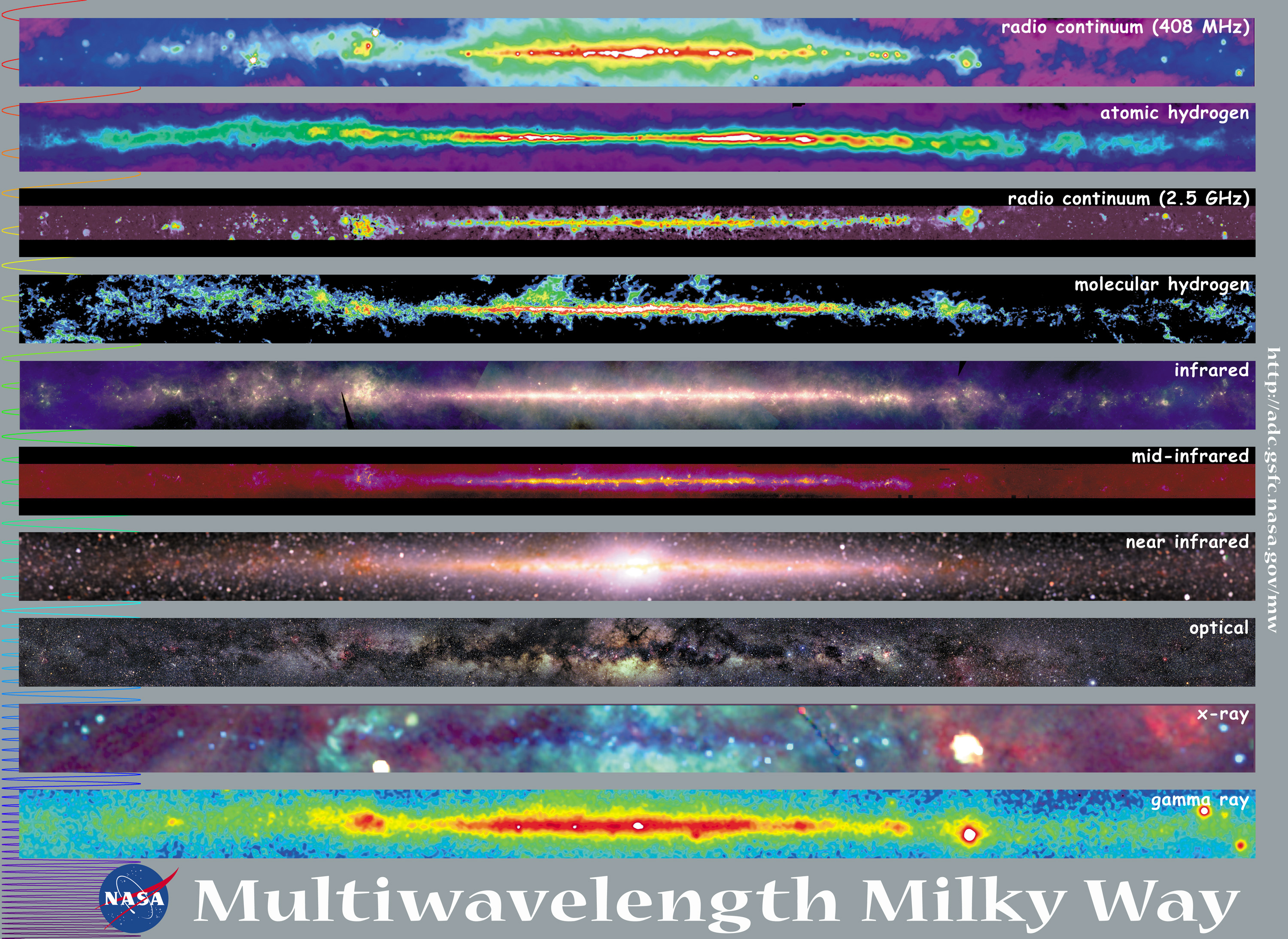 3
A Galactic Excess
White dwarf binary systems
Radiate at frequencies too low for current detectors
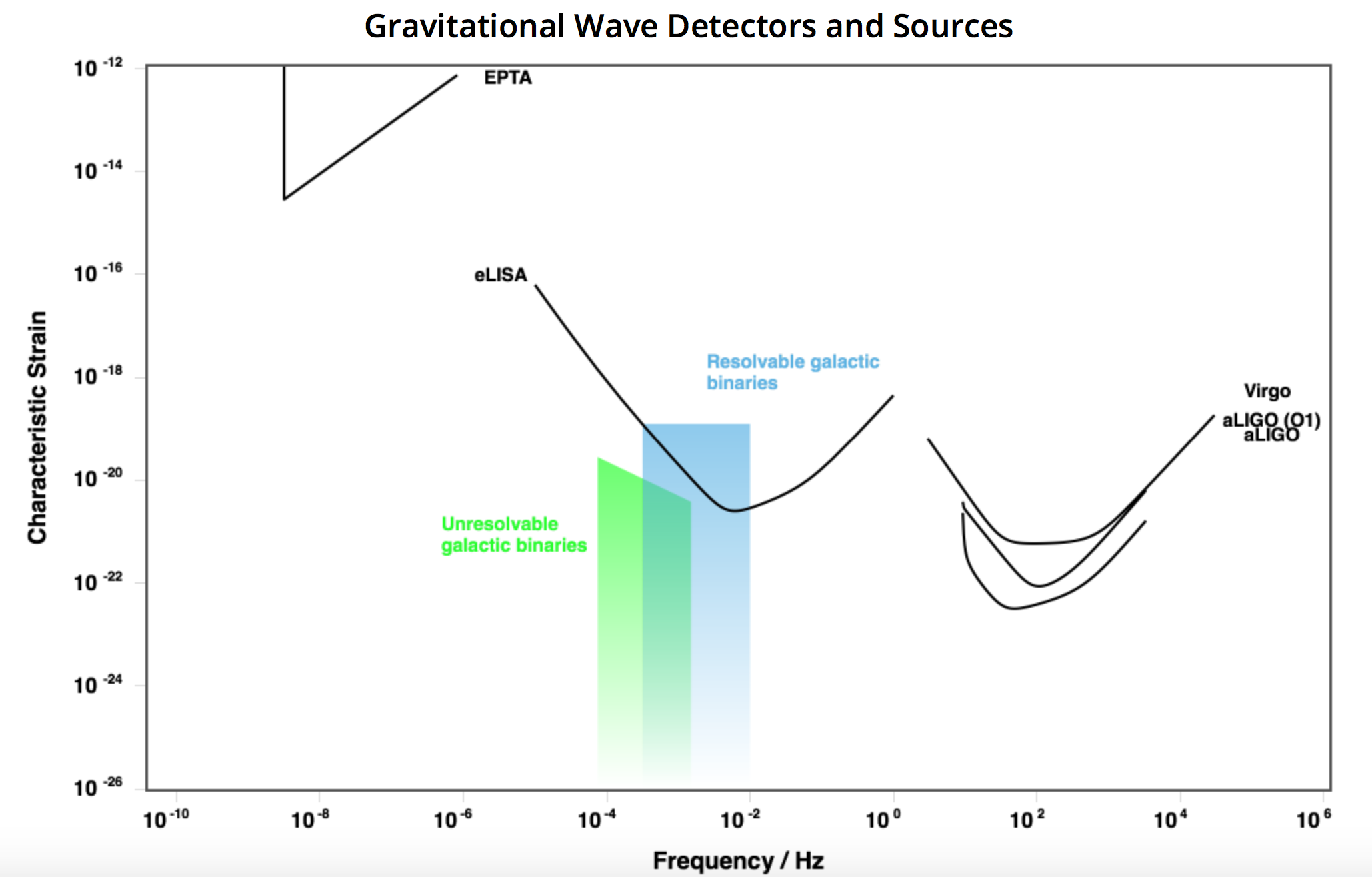 4
Gravitational-Wave Bursts
Transient event
Unknown source
Supernovae, glitching neutron stars
Unmodeled search
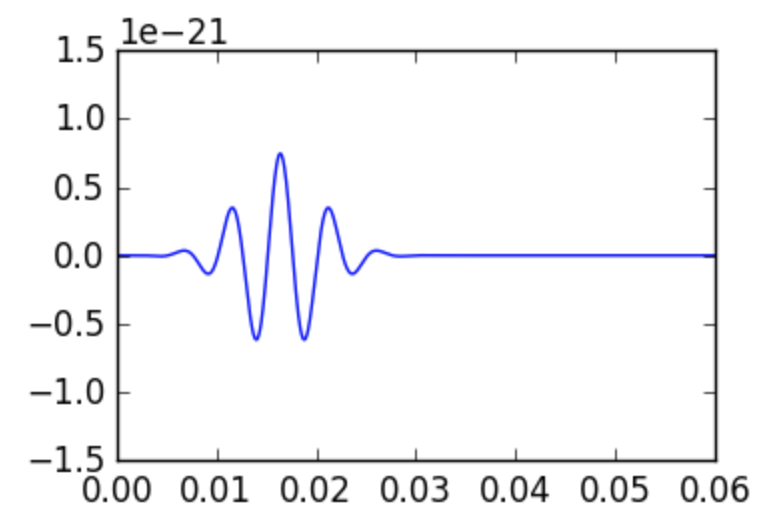 Strain
Duration (s)
5
Project Motivation
Is there a galactic source of gravitational waves radiating in the LIGO frequency band?
How can we detect it?
How can we identify the source of an unknown burst signal?
Knowing whether origins are galactic or not will help
6
Project Description
Create two sets of simulated events
Isotropic and galactic
Inject our two sets into Bayeswave and recover individual injections’ sky distributions
For each set, look at the overall population’s distribution and determine if we can tell the difference between our two recovered populations
7
Skymap: Individual Injection
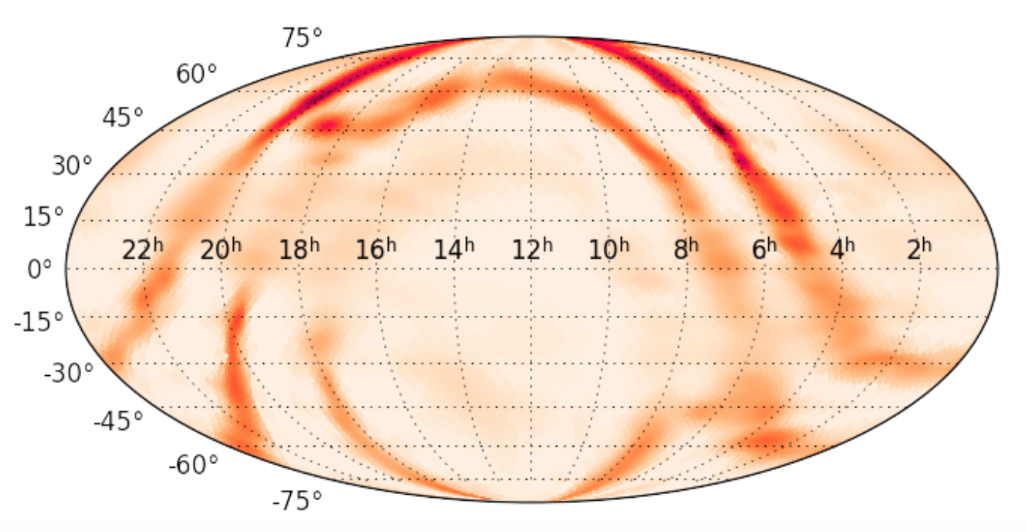 Dec
RA
8
Sky Localizations
Time delay between the signal’s arrival 
Relative amplitude in detectors
Different orientations
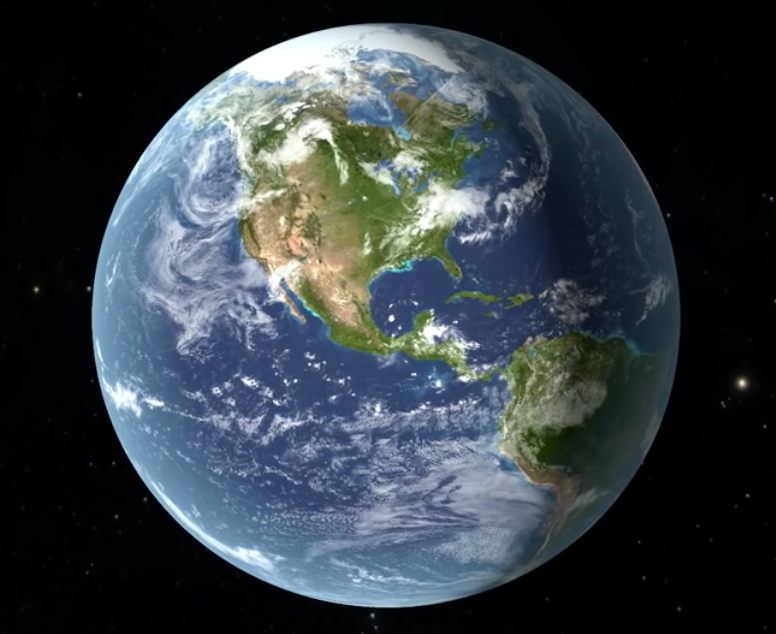 9
Injected Signal
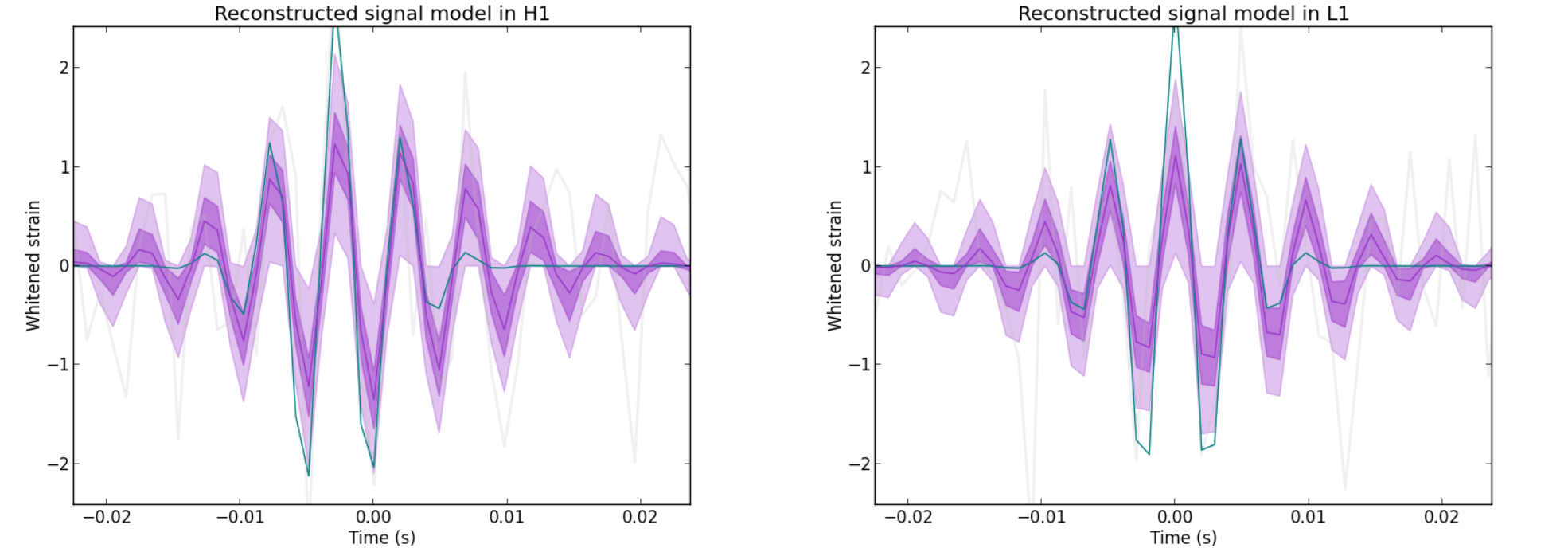 10
Injection Sets
2 sets: isotropic and galactic sky distribution
Generated 2000 random sky locations according to given distribution model
Created simulated GW burst events associated with each generated location
Sine-Gaussian signals, low quality factor
2000 injections, total duration spanning the length of a sidereal day
11
Galactic Distribution Model
Empirical stellar number density function:
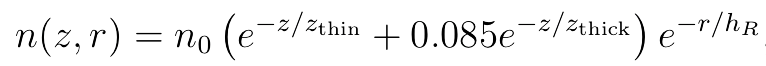 Galactic bulge
Galactic thick disk
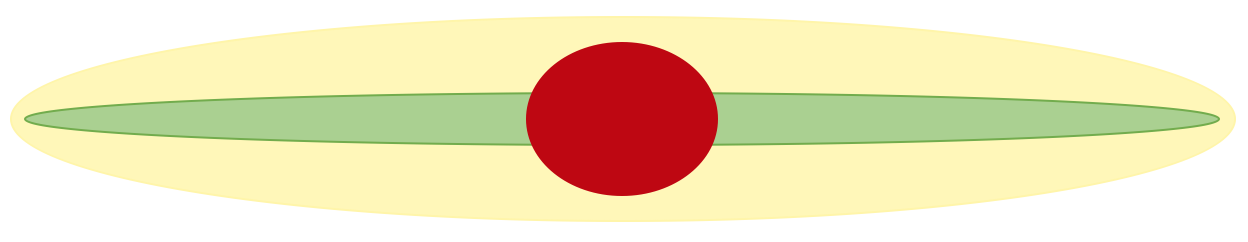 Galactic thin disk
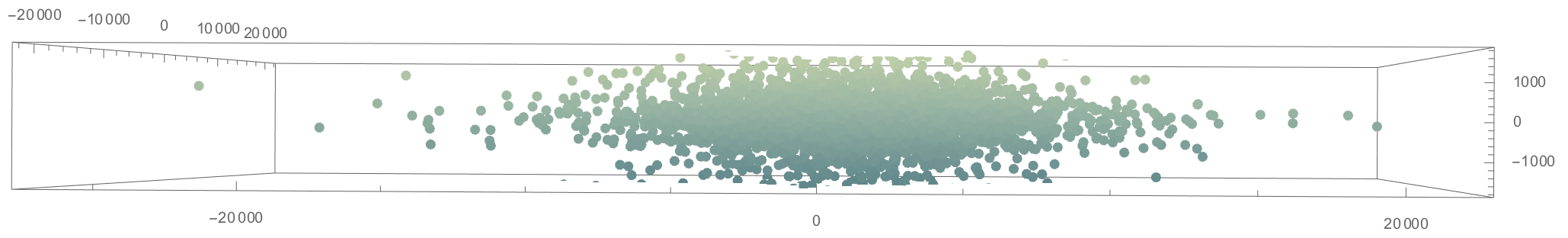 12
Galactic Distribution
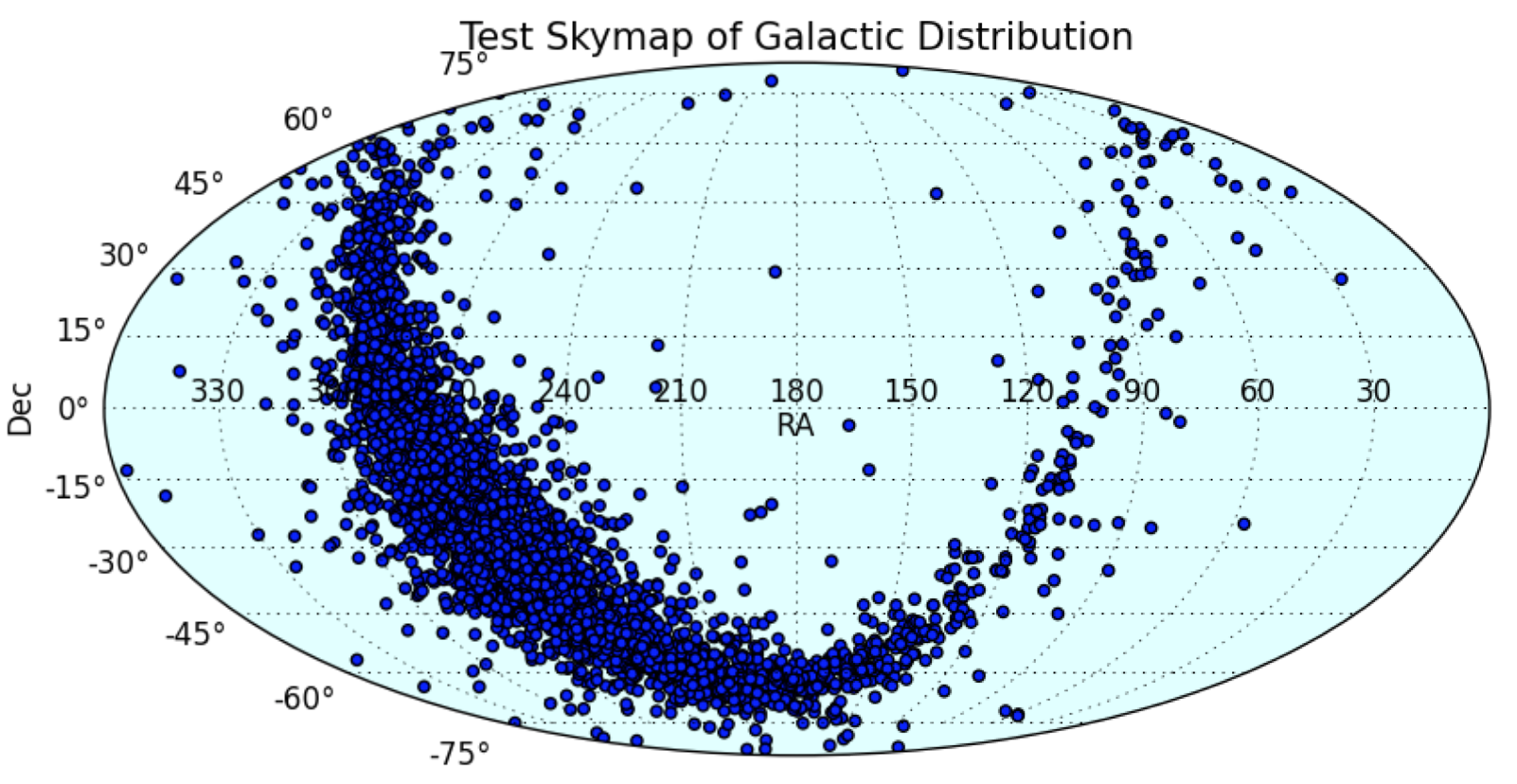 13
Galactic Distribution - HEALPix
Equal area bins - pixels
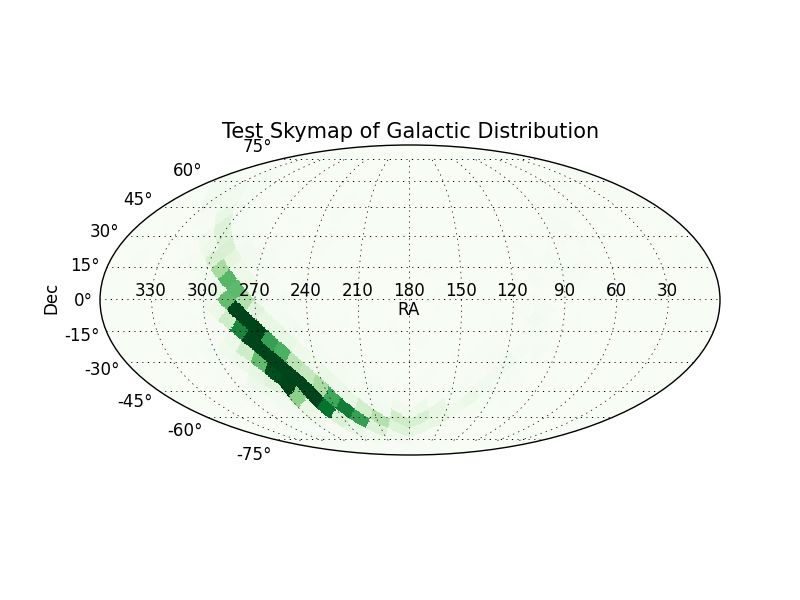 14
Data Processing
Recover probability distributions for each injection’s sky location
Generated 2000 random sky locations based on model
Created bursts for each location
Inject into Bayeswave
Must combine the individual distributions of both the isotropic and galactic injections into a composite map of each population’s overall sky distribution
15
Maximum Pixel Probability
In each injection’s HEALPix map, determine the pixel with the most probability 
Assume the signal did come from that pixel and add value to the corresponding pixel in the overall map
16
Maximum Pixel Probability
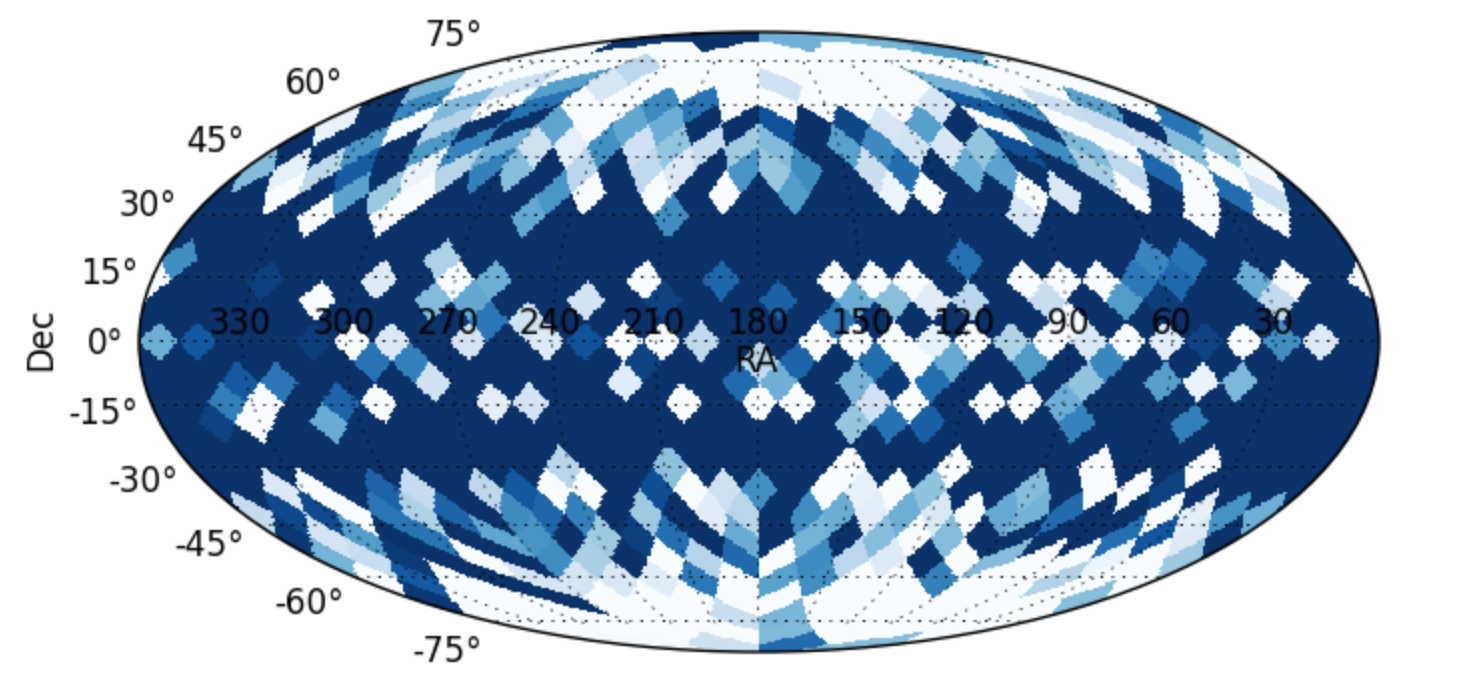 Isotropic
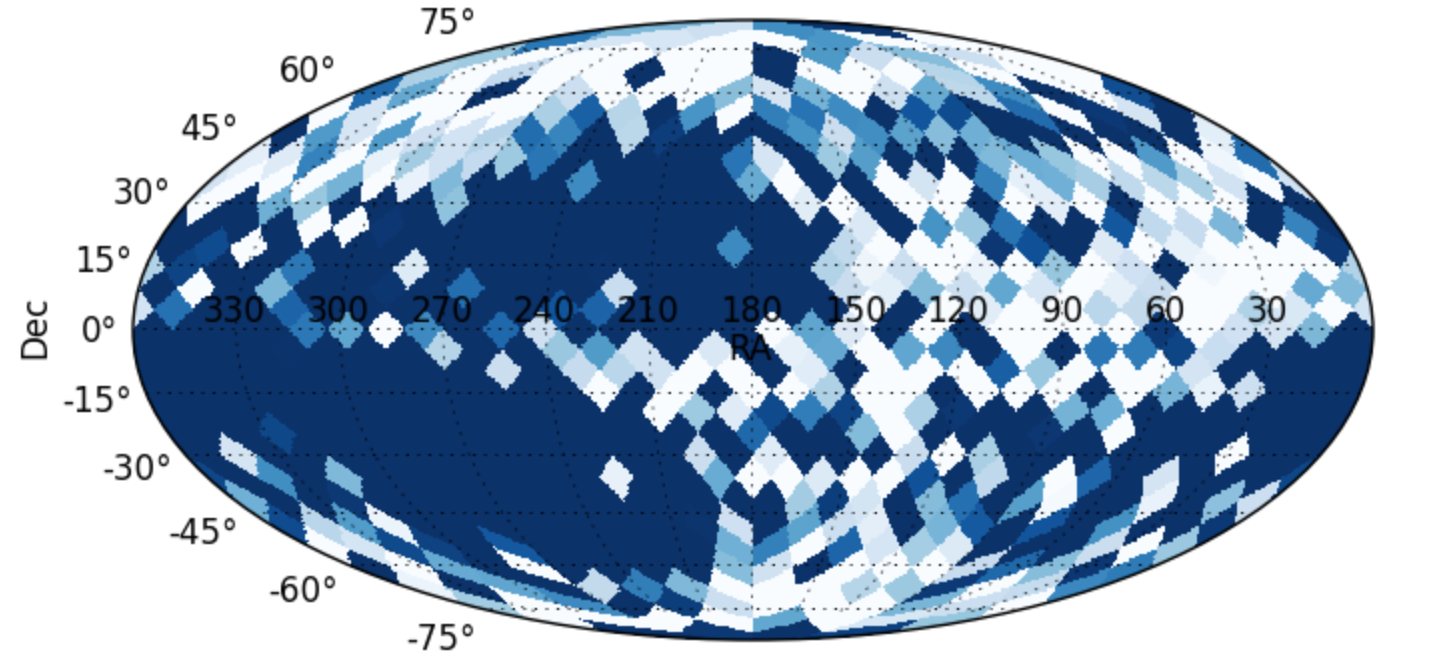 Galactic
17
Averaging the Maps
Normalize each individual injection’s HEALPix map
Sum all the 2000 individual injection’s values at every pixel and scale up by some factor
18
Averaging the Maps
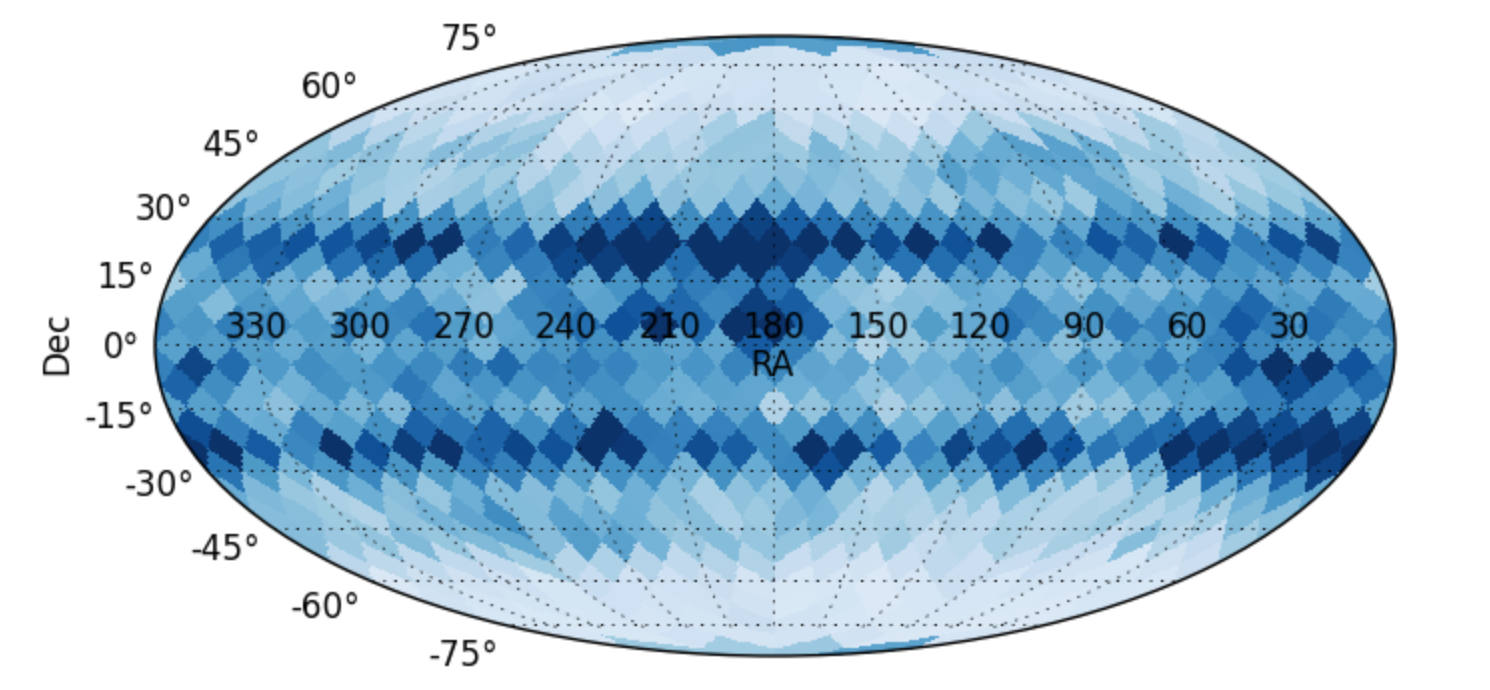 Isotropic
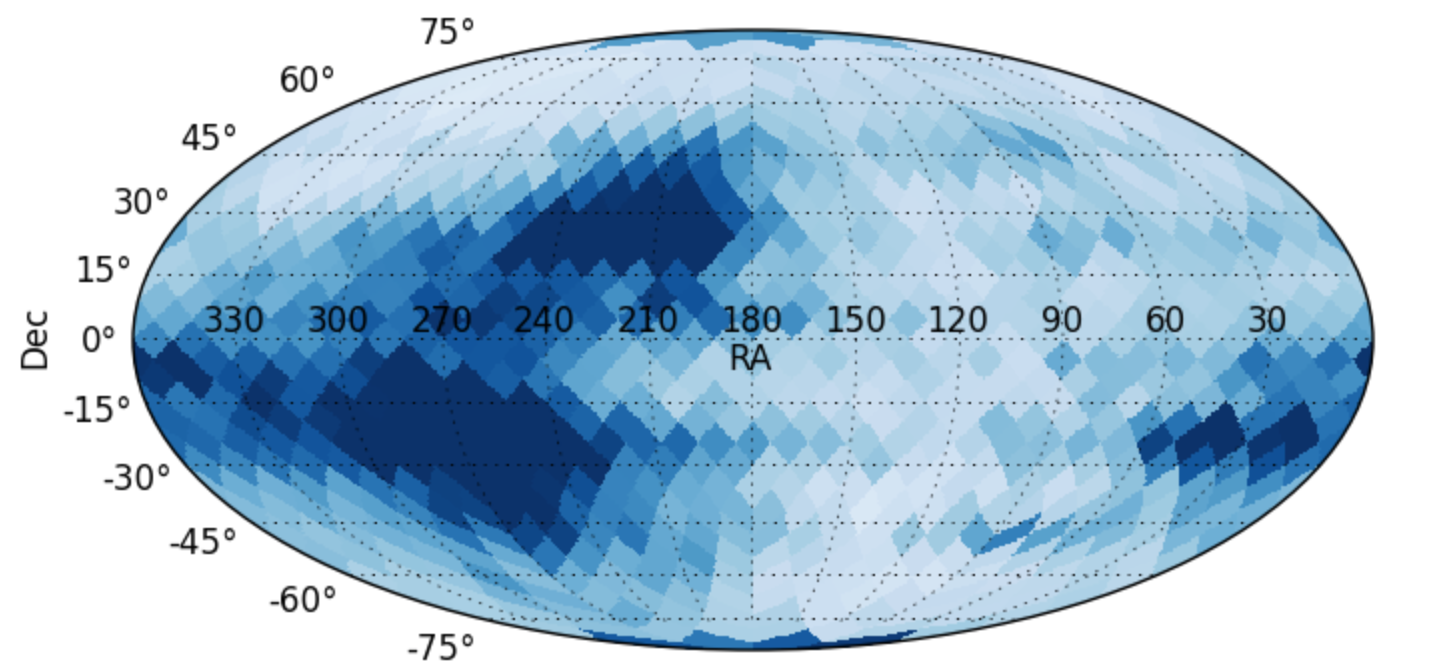 Galactic
19
Antenna Pattern
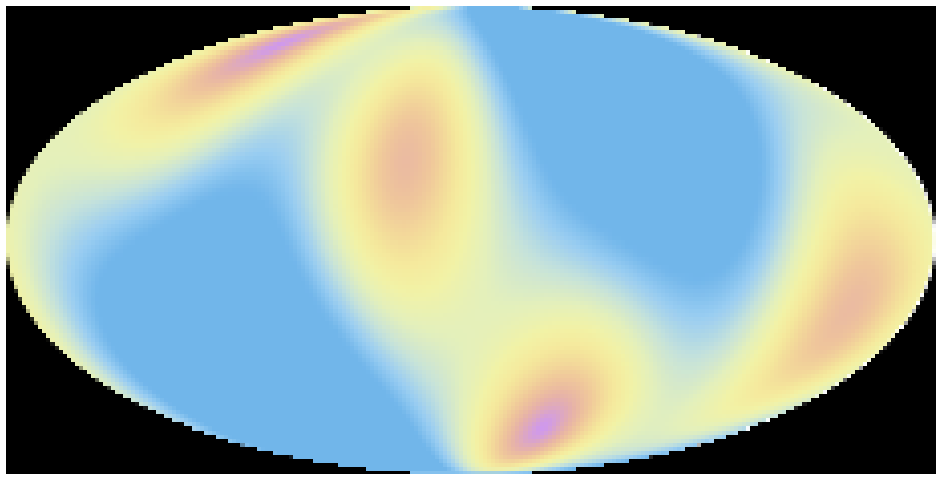 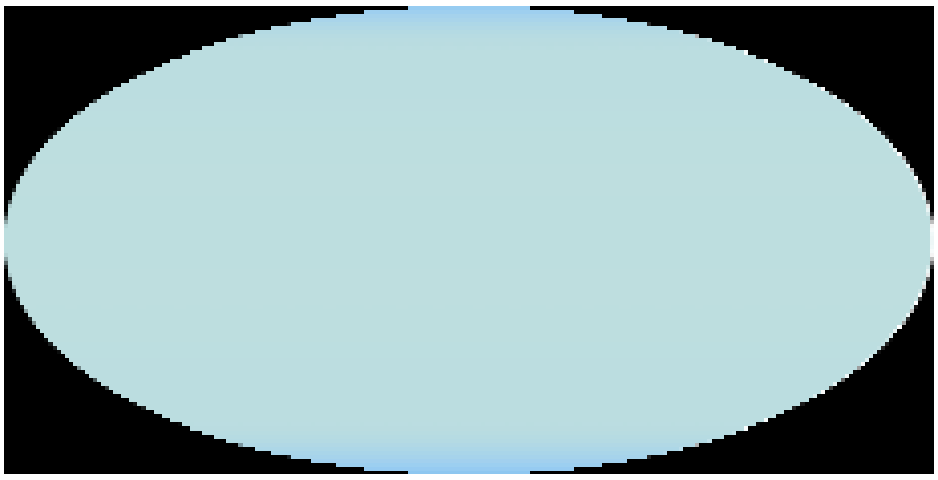 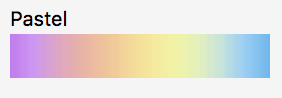 20
Antenna Pattern
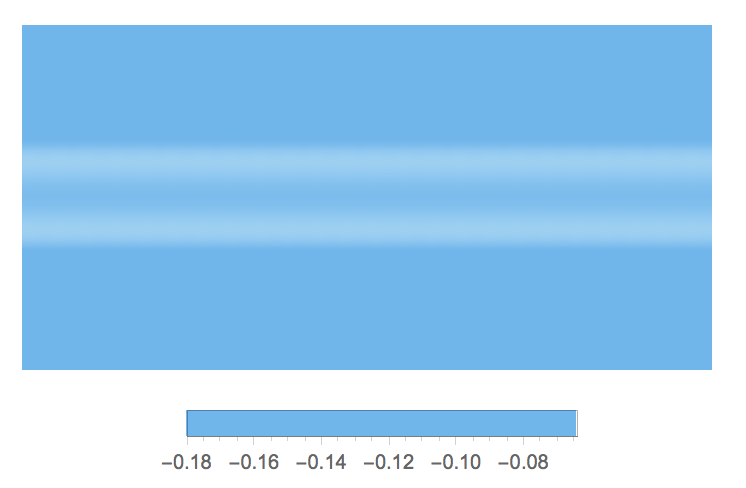 21
Conclusion
Goal: to develop a method of mapping the sky distribution of a population of unmodeled gravitational-wave bursts and be able to distinguish galactic set
In our resultant skymaps, we can clearly see a difference between the recovered isotropic and galactic sets
22
Future Work
Removing potential antenna pattern effects
Factoring in Virgo 
Processing using a sampling algorithm with a high resolution
Taking glitches and noise into consideration
Using O1, O2 data
23
Acknowledgements
Tom
LIGO SURF Program
The NSF
LIGO Data Grid!
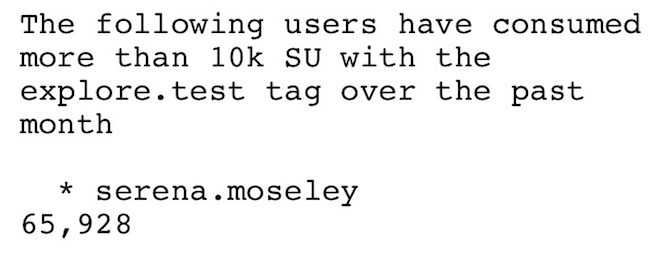 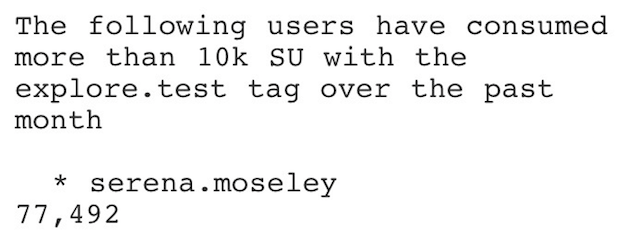 24
References
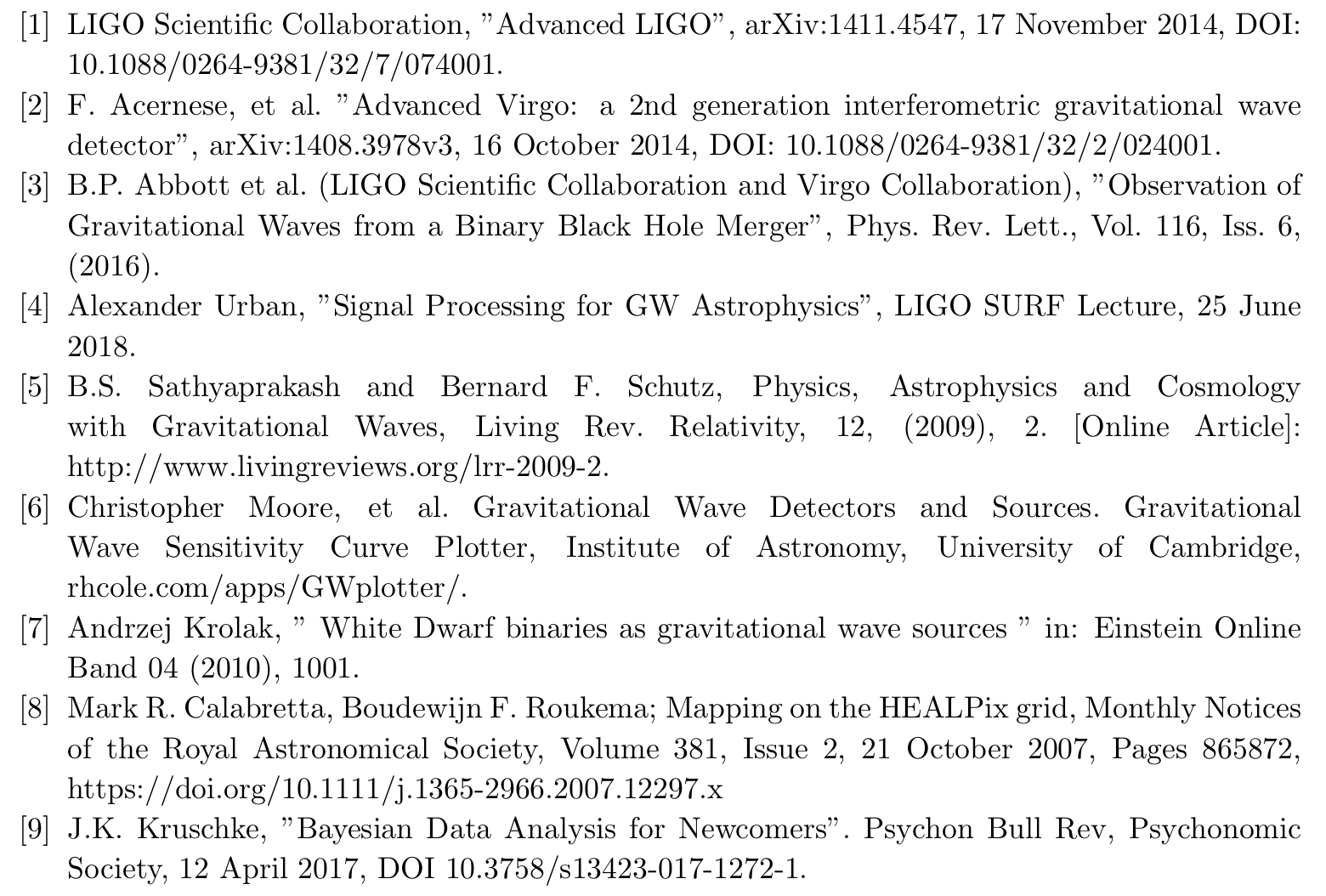 25
Back-up slides
Equatorial Coordinates
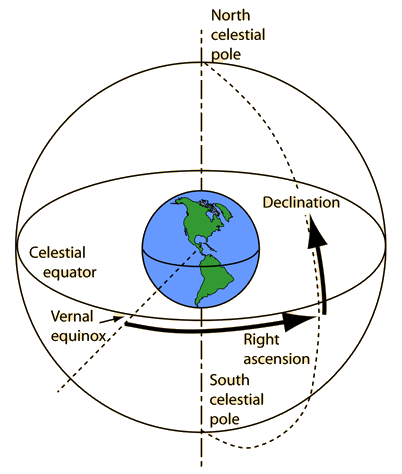 27
Multinest
More correct, but computationally intensive

  
c: fraction of events coming from a specific direction
d: skymap
P: set of pixel heights for each map
Gives the probability of a certain c, given the skymaps we have for our two injection sets
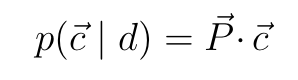 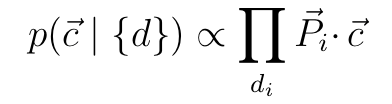 28
Multinest - Isotropic
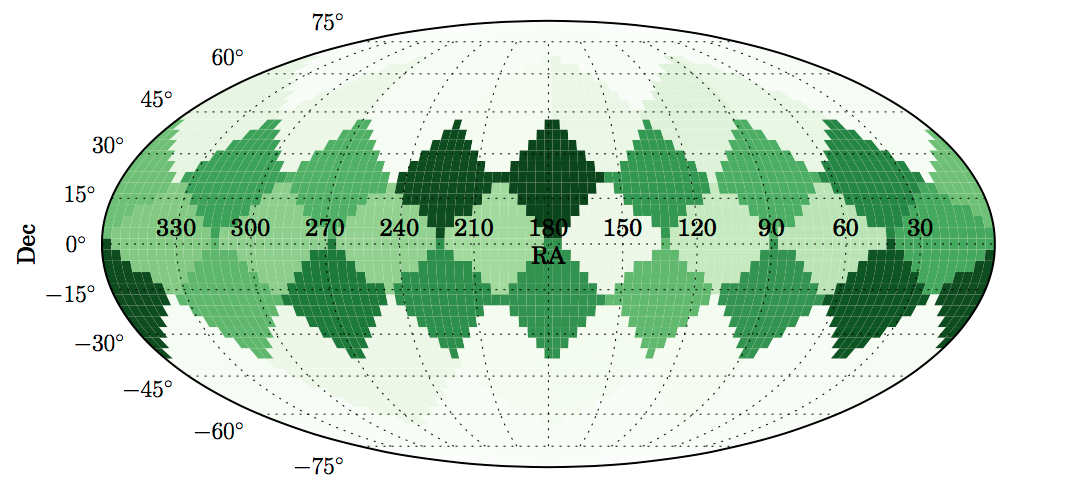 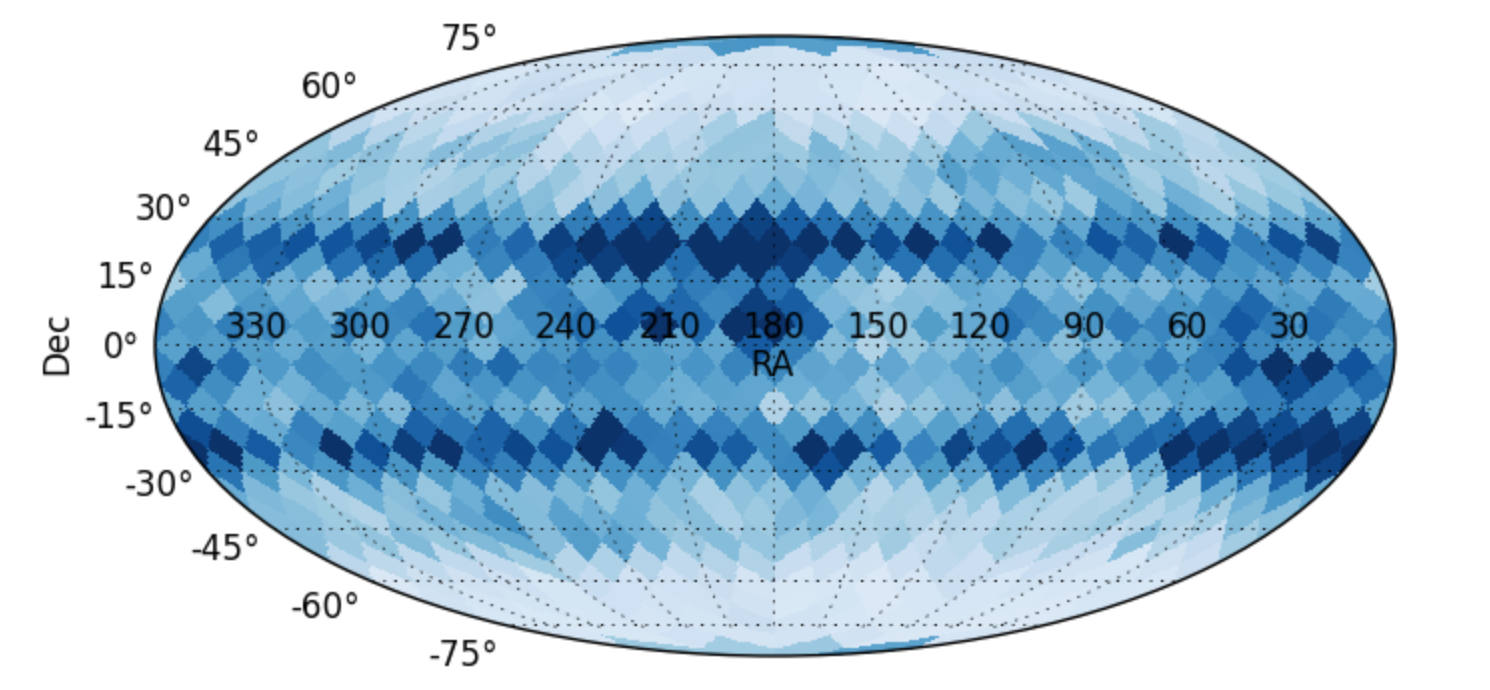 29
Multinest - Galactic
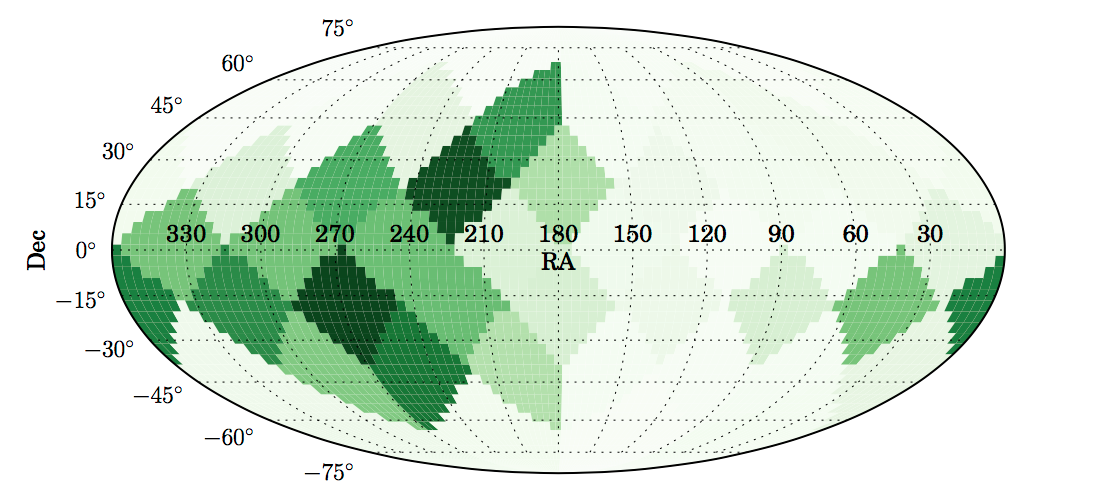 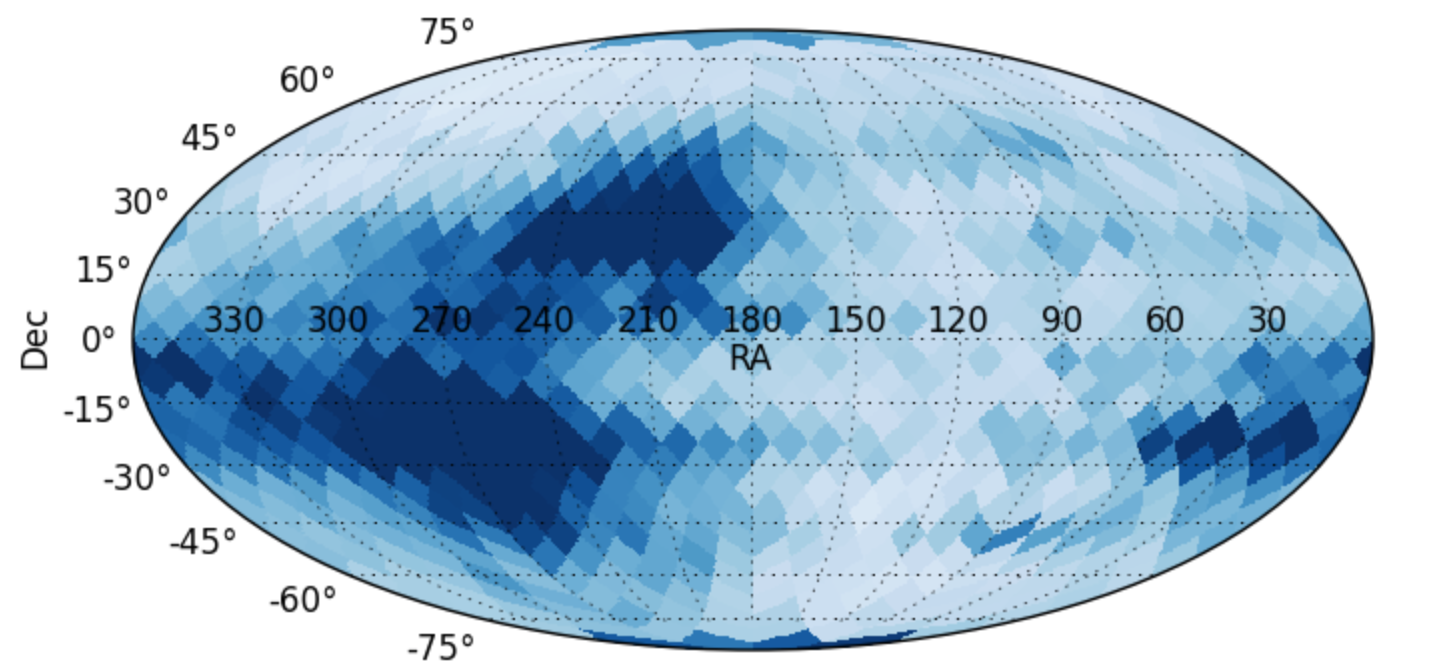 30